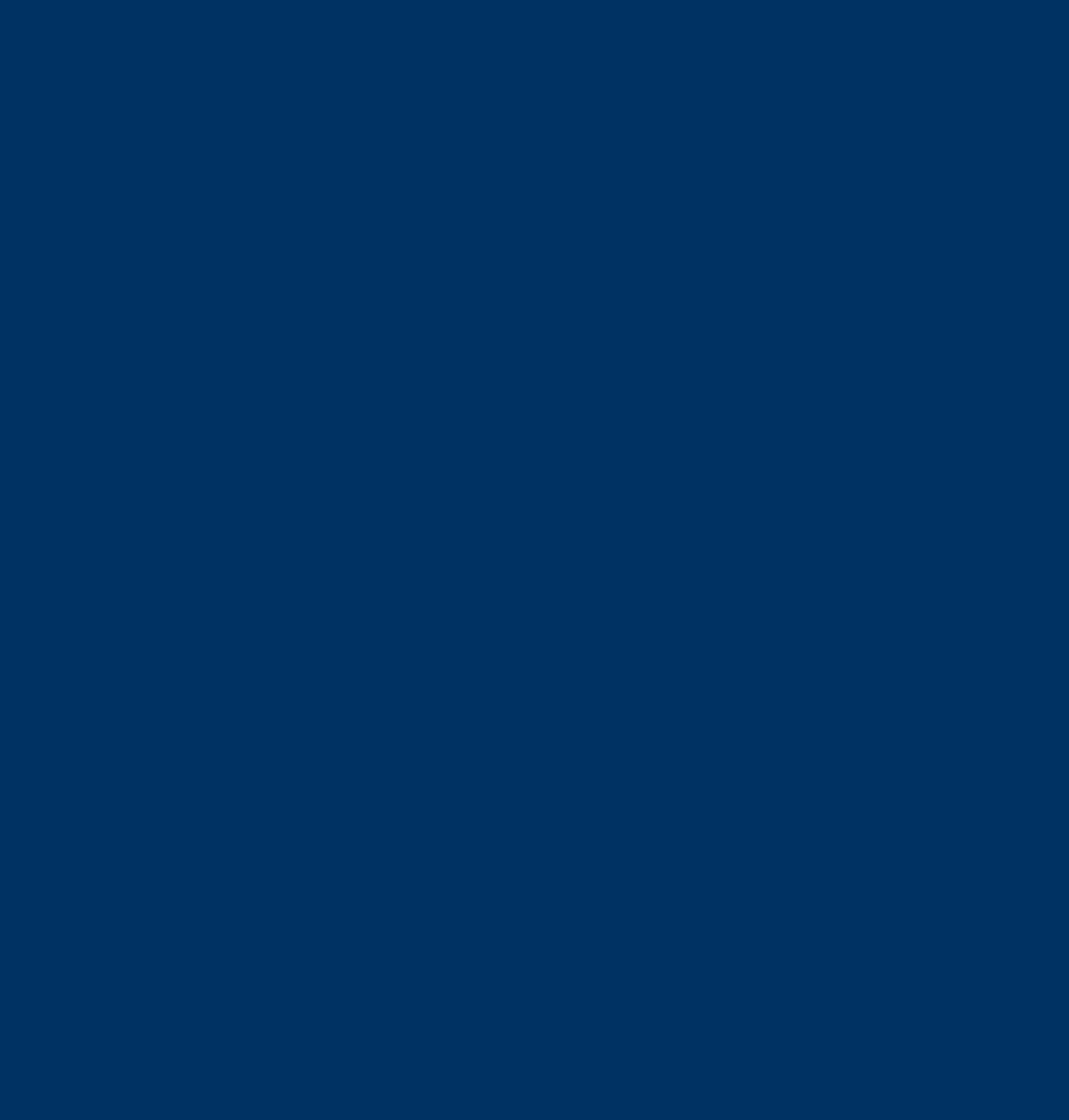 XXII COLOQUIO DE INVESTIGACIÓN DE ESTUDIANTES DE PSICOLOGÍA
2024
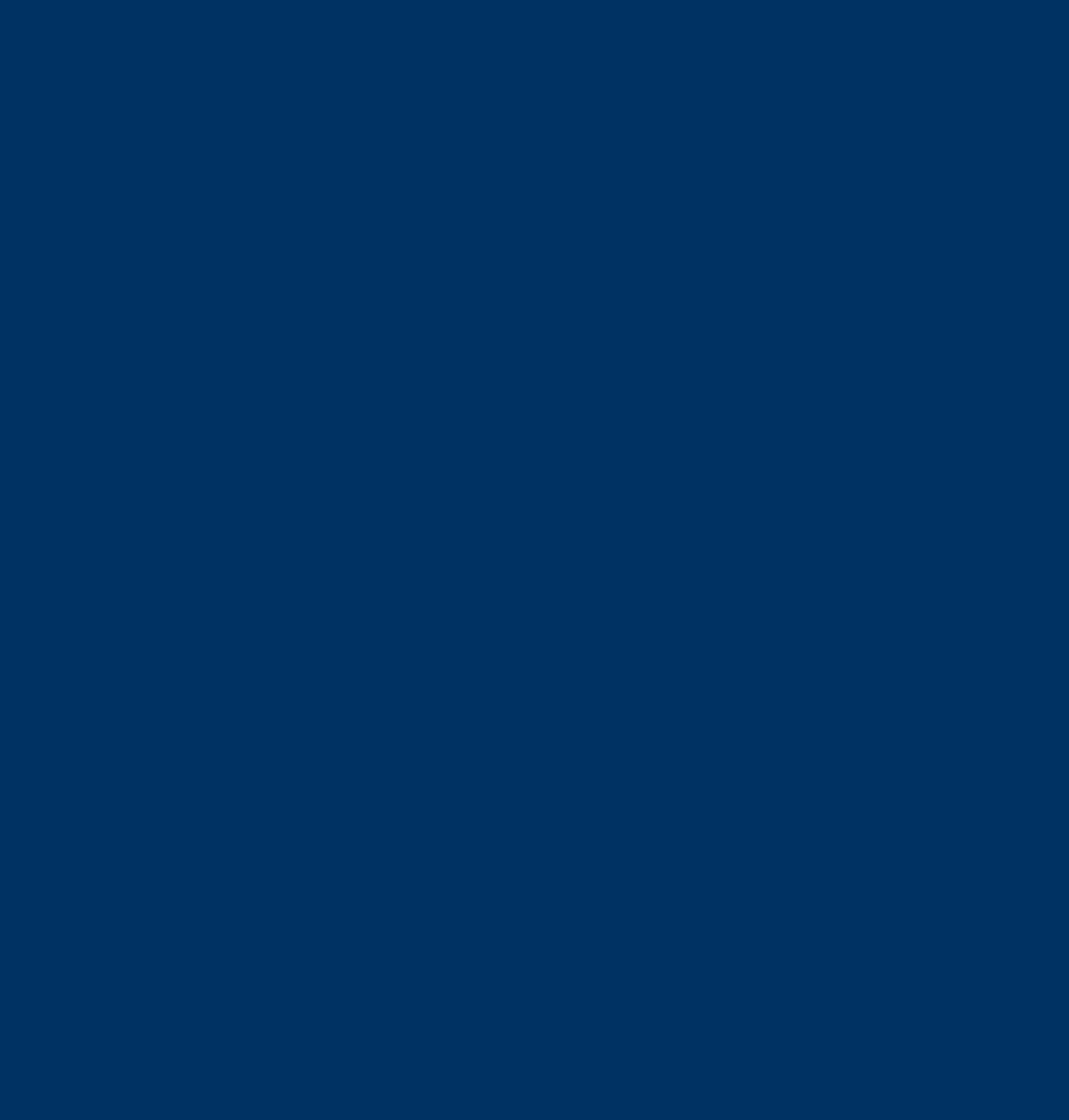 Título de investigación
Apellidos y nombres del autor 1
Apellidos y nombres del autor 2
Apellidos y nombres del asesor
Escuela Profesional de Psicología
Puede cambiar el título
Descripción del problema
Escribe tu título aquí
Escribe tu título aquí
Escribe tu título aquí
Escribe tu texto aquí, escribe tu texto aquí, escribe tu texto aquí, escribe tu texto aquí, escribe tu texto aquí, escribe tu texto aquí, escribe tu texto aquí, escribe tu texto aquí.
Escribe tu texto aquí, escribe tu texto aquí, escribe tu texto aquí, escribe tu texto aquí, escribe tu texto aquí, escribe tu texto aquí, escribe tu texto aquí, escribe tu texto aquí.
Escribe tu texto aquí, escribe tu texto aquí, escribe tu texto aquí, escribe tu texto aquí, escribe tu texto aquí, escribe tu texto aquí, escribe tu texto aquí, escribe tu texto aquí.
60%
70%
90%
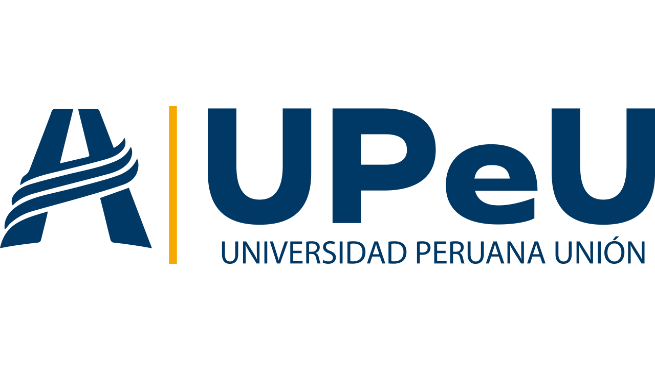 Sé Íntegro, Sé Misionero, Sé Innovador
Puede cambiar el título
Descripción del problema
Presentation
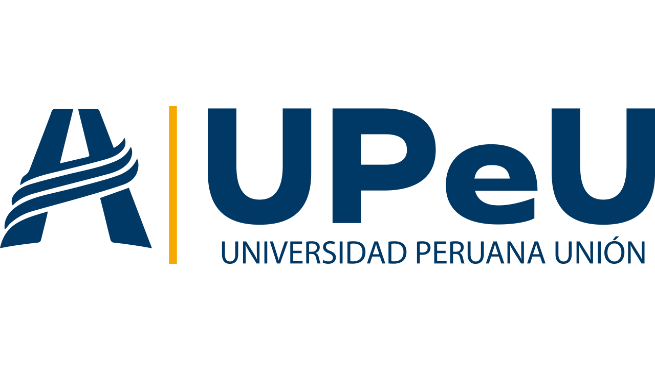 Sé Íntegro, Sé Misionero, Sé Innovador
Puede cambiar el título
Objetivos investigación
Escribe tu texto aquí, escribe tu texto aquí.
Objetivo General
Escribe tu texto aquí, escribe tu texto aquí.
Objetivo específicas
Escribe tu texto aquí, escribe tu texto aquí.
Objetivo especificas
Escribe tu texto aquí, escribe tu texto aquí.
Objetivo específicas
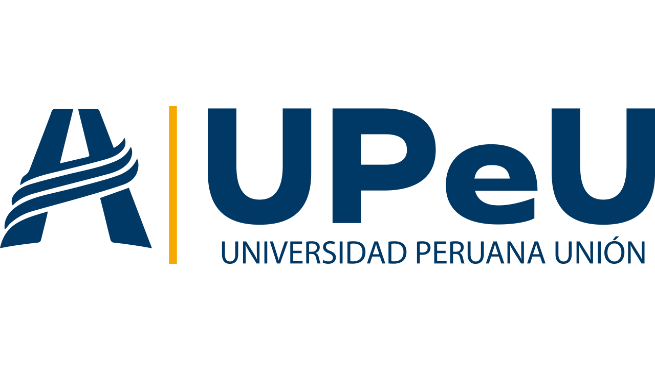 Sé Íntegro, Sé Misionero, Sé Innovador
Puede cambiar el título
Descripción de variables de estudio
Explique breve y técnicamente los procedimiento de aplicación de instrumentos que garantice el comportamiento ético en investigación.
Puede anexar la carta de autorización de la intitución
Puede anexar el consentimiento informado
Puede anexar otra evidencia
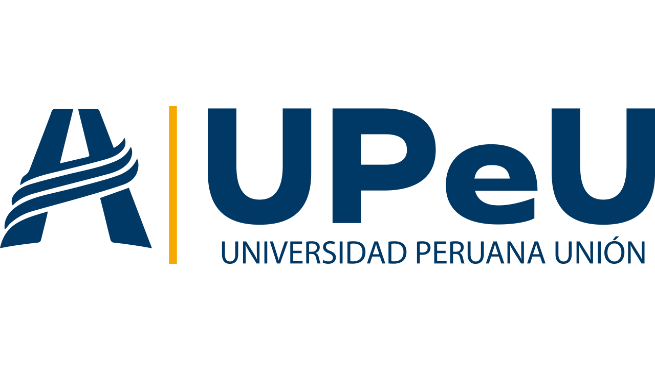 Sé Íntegro, Sé Misionero, Sé Innovador
Puede cambiar el título
Metodología
TIPO
DISEÑO
CORTE
ENFOQUE
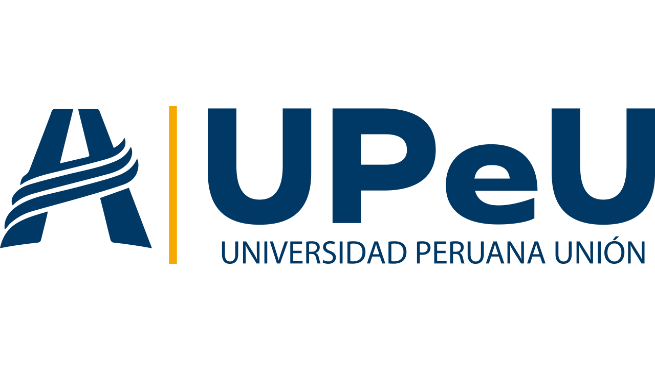 Sé Íntegro, Sé Misionero, Sé Innovador
Puede cambiar el título
Participantes
Escribe tu título aquí
Escribe tu título aquí
Escribe tu título aquí
Escribe tu texto aquí, escribe tu texto aquí, escribe tu texto aquí, escribe tu texto aquí, escribe tu texto aquí, escribe tu texto aquí, escribe tu texto aquí, escribe tu texto aquí.
Escribe tu texto aquí, escribe tu texto aquí, escribe tu texto aquí, escribe tu texto aquí, escribe tu texto aquí, escribe tu texto aquí, escribe tu texto aquí, escribe tu texto aquí.
Escribe tu texto aquí, escribe tu texto aquí, escribe tu texto aquí, escribe tu texto aquí, escribe tu texto aquí, escribe tu texto aquí, escribe tu texto aquí, escribe tu texto aquí.
60%
70%
90%
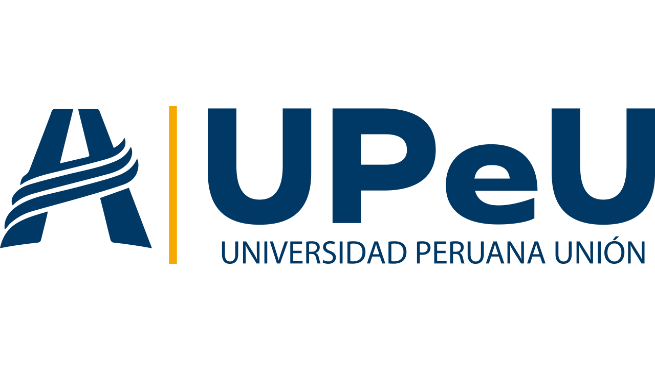 Sé Íntegro, Sé Misionero, Sé Innovador
Puede cambiar el título
Instrumentos de recolección de datos
Validez
Confiabilidad
Resalte las partes más importantes de su estudio, en tablas formato APA.
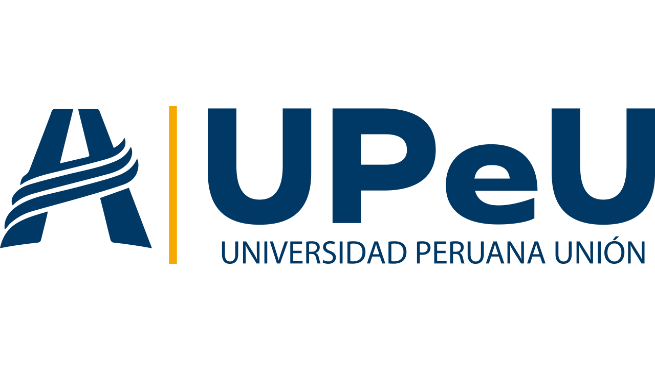 Sé Íntegro, Sé Misionero, Sé Innovador
Puede cambiar el título
Consideraciones éticas
Explique breve y técnicamente los procedimiento de aplicación de instrumentos que garantice el comportamiento ético en investigación.
Puede anexar la carta de autorización de la institución
Puede anexar el consentimiento informado
Puede anexar otra evidencia
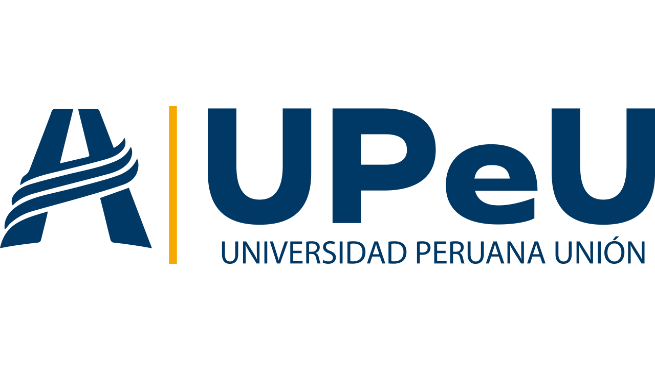 Sé Íntegro, Sé Misionero, Sé Innovador
Puede cambiar el título
Análisis estadísticos de los datos
Explique breve las técnicas estadísticas utilizadas en la su investigación.
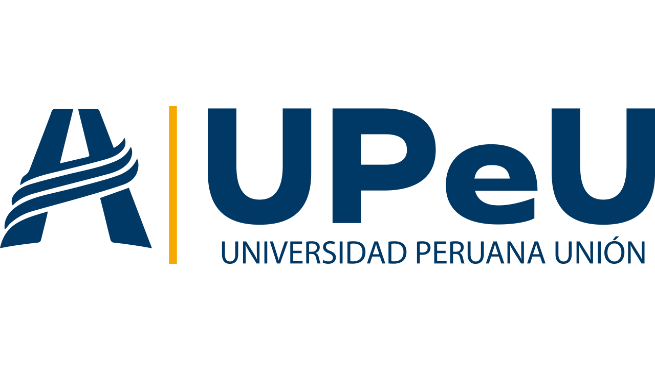 Sé Íntegro, Sé Misionero, Sé Innovador
Puede cambiar el título
Resultados sociodemográficos
Resalte las partes más importantes de su estudio, o aquellas que le ayuden en la discusión de los resultados en tablas formato APA
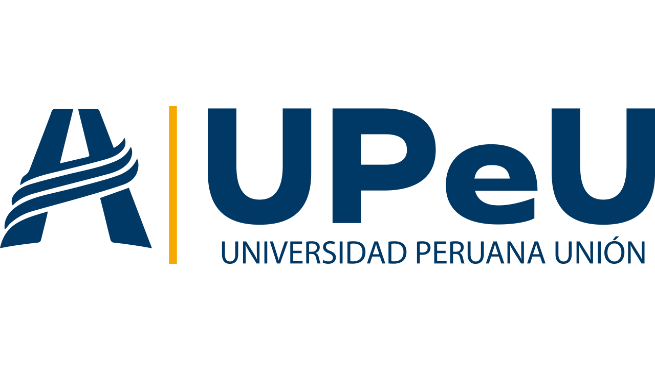 Sé Íntegro, Sé Misionero, Sé Innovador
Puede cambiar el título
Resultados descriptivos
Resalte las partes más importantes de su estudio, o aquellas que le ayuden en la discusión de los resultados.
Tablas en formato APA
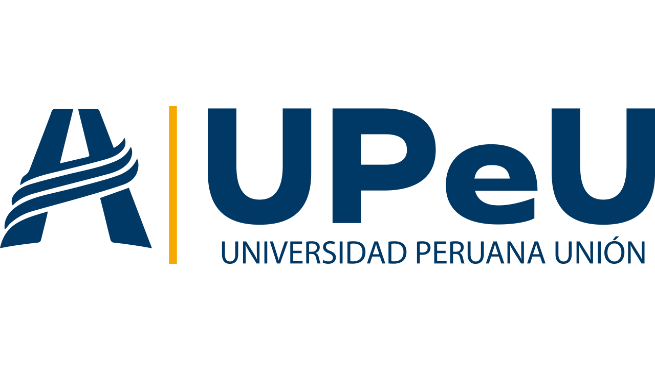 Sé Íntegro, Sé Misionero, Sé Innovador
Puede cambiar el título
Análisis de normalidad
Resalte las partes más importantes de su estudio en tablas del formato APA.
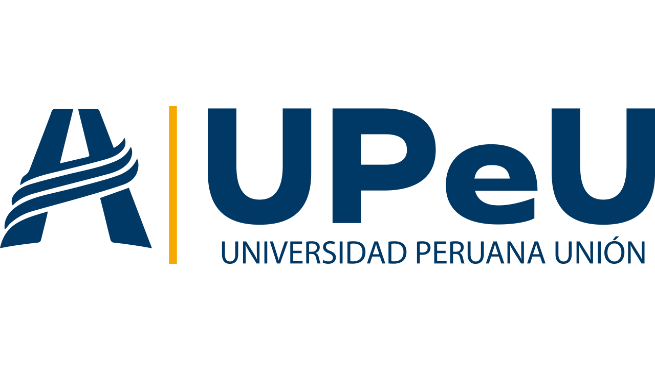 Sé Íntegro, Sé Misionero, Sé Innovador
Puede cambiar el título
Estadísticos inferenciales
Resalte las partes más importantes de su estudio en tablas del formato APA. Análisis de correlación, regresión.
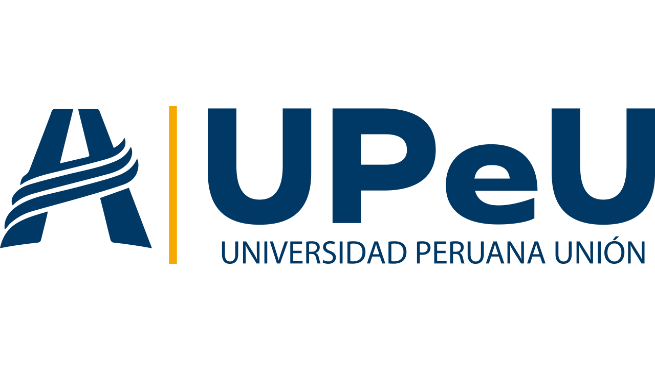 Sé Íntegro, Sé Misionero, Sé Innovador
Discusión
Puede cambiar el título
Título
Título
Coloque ideas centrales
Coloque ideas centrales
A
B
C
D
Título
Título
Coloque ideas centrales
Coloque ideas centrales
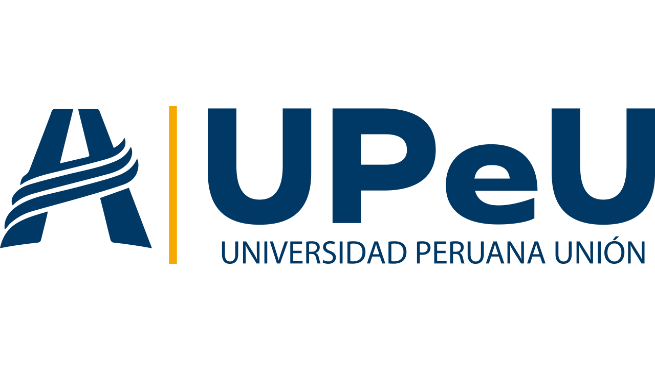 Sé Íntegro, Sé Misionero, Sé Innovador
Limitaciones y conclusiones
Puede cambiar el título
Título
Título
Coloque ideas centrales
Coloque ideas centrales
A
B
C
D
Título
Título
Coloque ideas centrales
Coloque ideas centrales
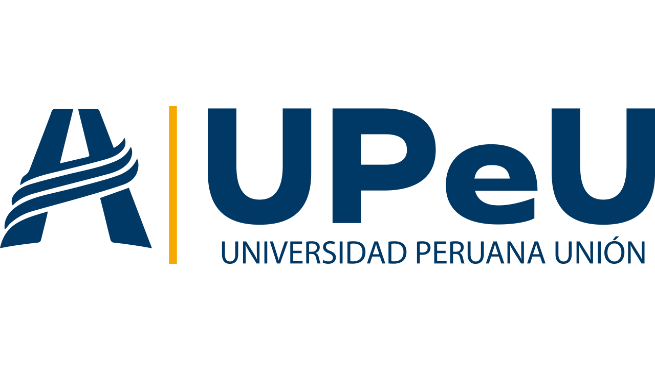 Sé Íntegro, Sé Misionero, Sé Innovador
Puede cambiar el título
REFERENCIAS
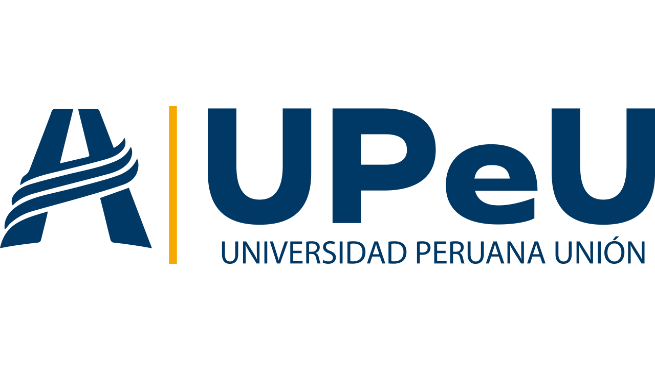 Sé Íntegro, Sé Misionero, Sé Innovador
Puede usar cualquiera de estos íconos.
RECURSOS
Puede usar cualquiera de estos íconos
RECURSOS
Puede usar cualquiera de estos íconos
RECURSOS